Trường mầm non Long Biên
Gv :   Phạm Thị Hằng
 Lớp : MGB C3
 Chủ đề : Phương tiện giao thông
  Đề tài : Khám phá xe đạp – xe máy
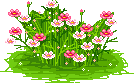 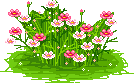 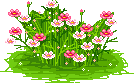 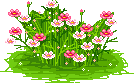 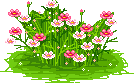 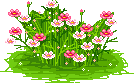 Xe đạp
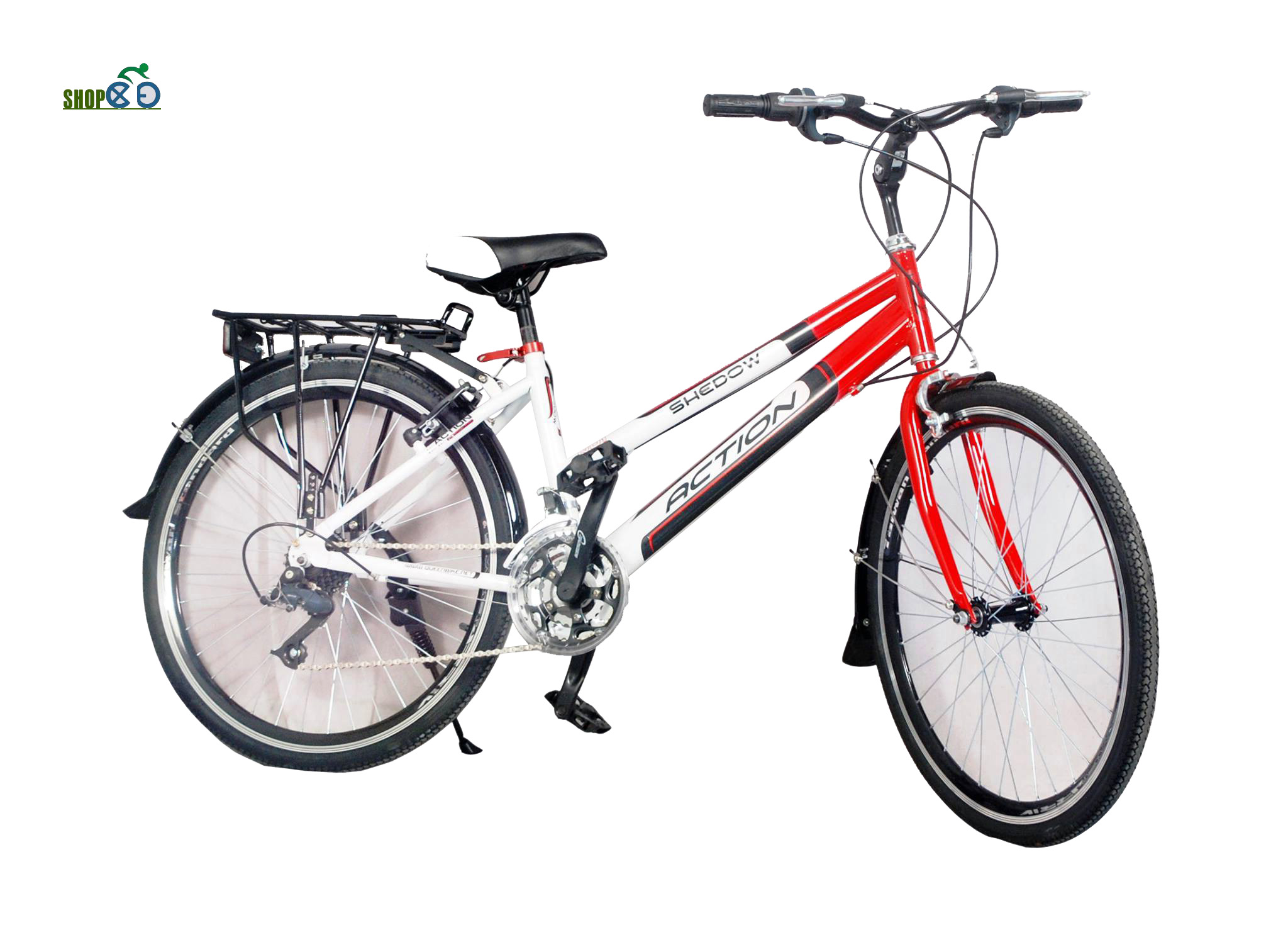 Xe máy
Yên xe